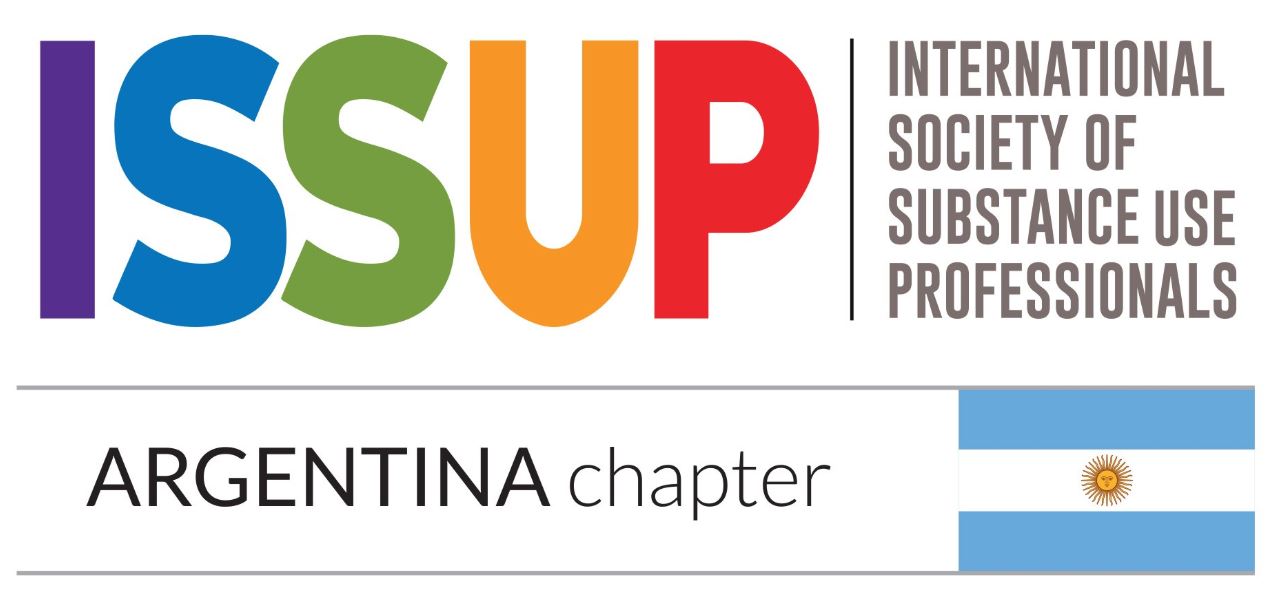 www.issup.net
https://www.issup.net/national-chapters/issup-argentina
Webinar: 
Recomendaciones de cuidado para las personas usuarias de drogas frente a la pandemia de COVID-19
Prevención participativa en consumos problemáticos
Nicolás Poliansky
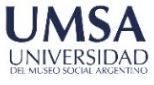 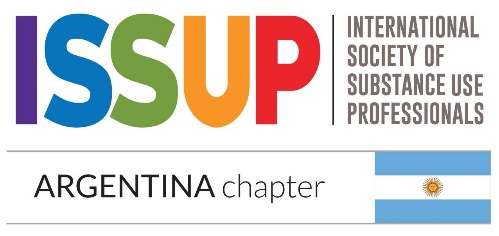 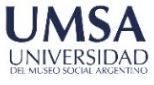 Consideraciones preliminares

En esta presentación se utiliza el género gramatical masculino a modo de simplificación del discurso pero teniendo en cuenta la complejidad que radica en la diversidad de género. En lo personal y profesional apoyo y fomento un trato no sexista ni discriminatorio en los actos y en el lenguaje. 

Sustancias psicoactivas – drogas – consumos problemáticos – adicción – adicciones – usuarios – personas usuarias

Participación:

Por favor, interrumpan en cualquier momento de la exposición en que consideren necesario realizar una pregunta, o un comentario.
Recomendaciones de cuidado para las personas usuarias de drogas frente a la pandemia de COVID-19
Prevención participativa en consumos problemáticos. 		                   Nicolás Poliansky
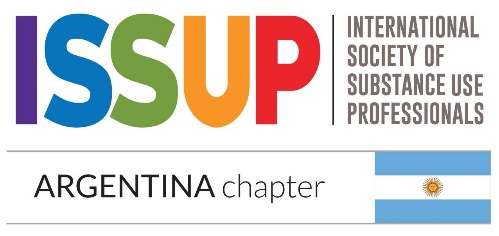 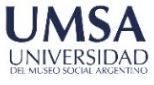 Cambios en la forma de relación social
Usuarios de drogas/ población de riesgo/población vulnerable y vulnerada
Prevención
Asistencia/tratamiento
Medidas de cuidado
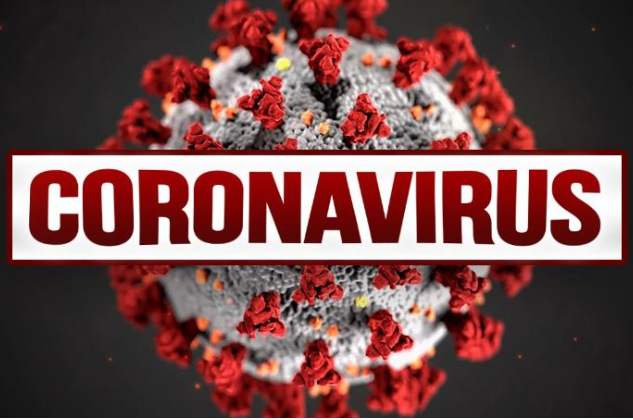 Recomendaciones de cuidado para las personas usuarias de drogas frente a la pandemia de COVID-19
Prevención participativa en consumos problemáticos. 		                   Nicolás Poliansky
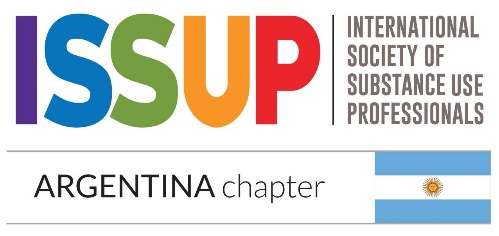 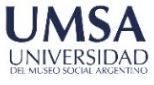 Pandemia global por el Coronavirus COVID-19

¿Por qué las personas usuarias de drogas son población de riesgo? 
¿Cómo poder acompañar y contener a las personas usuarias de drogas que soliciten asistencia y/o se encuentren en tratamiento?
Recomendaciones de cuidado para las personas usuarias de drogas frente a la pandemia de COVID-19
Prevención participativa en consumos problemáticos. 		                   Nicolás Poliansky
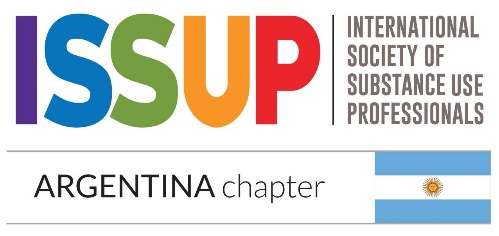 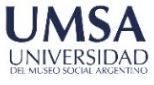 Prevención

Asistencia

Tratamiento

Investigación
Recomendaciones de cuidado para las personas usuarias de drogas frente a la pandemia de COVID-19
Prevención participativa en consumos problemáticos. 		                   Nicolás Poliansky
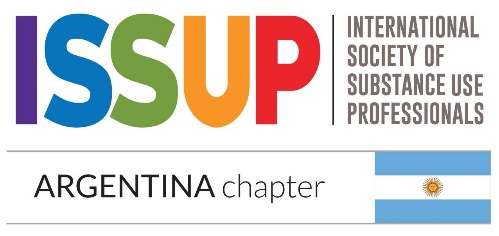 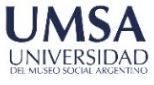 Pandemia global 

	Aislamiento Social Preventivo Obligatorio
Emergente con potencialidad de causar 
Sufrimiento Psíquico (Augsburger 2004)
Sufrimiento Social (Milanese 2012)
Trauma (DSM-5/CIE-10)
Recomendaciones de cuidado para las personas usuarias de drogas frente a la pandemia de COVID-19
Prevención participativa en consumos problemáticos. 		                   Nicolás Poliansky
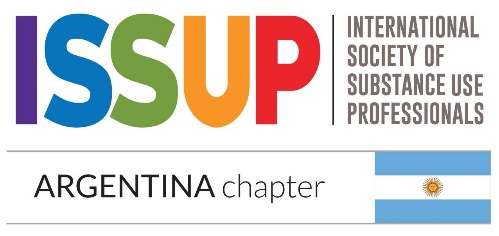 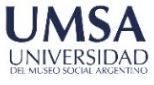 Aislamiento Preventivo Social Obligatorio
Eleva los niveles de estrés
Desencadenar/ agravar en las personas
Angustia 
Ansiedad
Depresión
Sensaciones de desesperanza
Falta de proyección hacia el futuro
Recomendaciones de cuidado para las personas usuarias de drogas frente a la pandemia de COVID-19
Prevención participativa en consumos problemáticos. 		                   Nicolás Poliansky
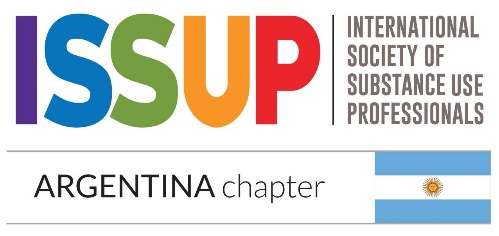 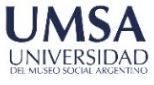 Las personas usuarias de drogas 

pueden sufrir un impacto mayor 

se suman posibles síntomas de abstinencia frente a la dificultad para conseguir determinada sustancia y/o

 situaciones de consumo en aquellas personas que se encontraban en abstinencia.
Recomendaciones de cuidado para las personas usuarias de drogas frente a la pandemia de COVID-19
Prevención participativa en consumos problemáticos. 		                   Nicolás Poliansky
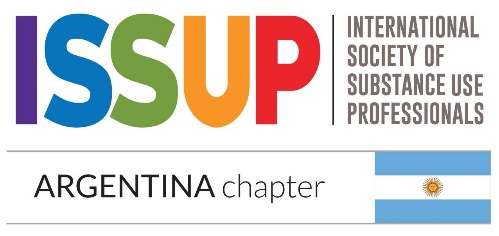 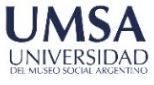 Los equipos que trabajamos con población de riesgo debemos intentar brindar marcos estables, construir un espacio seguro y previsible, llevar tranquilidad, validar la angustia, no generar falsas expectativas, mantener una escucha activa y empática a través de los medios virtuales disponibles.

Seguridad-Confiabilidad-Elección-
Colaboración-Fortalecimiento
Sufrimiento Psíquico
Sufrimiento Social 
Trauma
Recomendaciones de cuidado para las personas usuarias de drogas frente a la pandemia de COVID-19
Prevención participativa en consumos problemáticos. 		                   Nicolás Poliansky
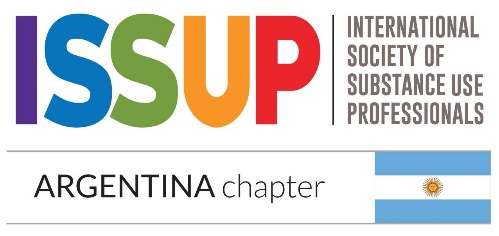 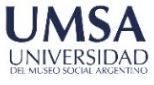 Ministerio de Salud de la Nación. Dirección Nacional de Salud Mental y Adicciones recomienda sostener la continuidad de la atención ambulatoria en salud mental y adicciones durante la pandemia a través de medios virtuales. 
Nos encontramos en el marco de una emergencia sanitaria, producto de una pandemia global, en un escenario sanitario altamente dinámico, y que por lo tanto implica poder encontrar métodos flexibles para sostener actividades básicas como la atención en salud/salud mental y adicciones.
Recomendaciones de cuidado para las personas usuarias de drogas frente a la pandemia de COVID-19
Prevención participativa en consumos problemáticos. 		                   Nicolás Poliansky
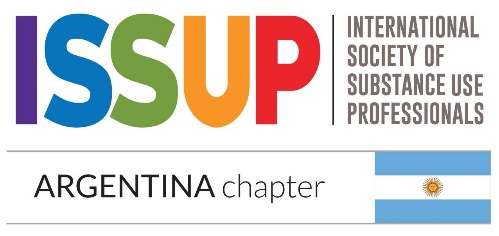 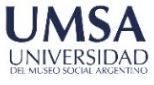 Enfoques para trabajar en prevención (Romaní 2008)
Modelo clásico/prescriptivo
Modelo participativo
-Es unidirecional, va de arriba hacia abajo.
-El saber y el conocimiento queda sólo del lado del profesional y/o experto que prescribe o indica qué y cómo debe hacerse.
-Las personas quedan ubicadas en un lugar pasivo de recepción de información.
-Se apoyan en campañas publicitarias en grandes medios de comunicación.
-Su nivel de impacto suele ser bajo porque plantean objetivos inalcanzables.
-Plantea consignas muy amplias y universales.
…
Recomendaciones de cuidado para las personas usuarias de drogas frente a la pandemia de COVID-19
Prevención participativa en consumos problemáticos. 		                   Nicolás Poliansky
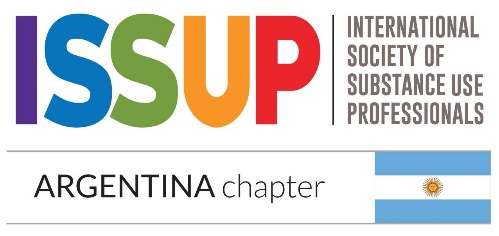 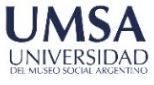 El modelo clásico o prescriptivo incluye tres niveles: 

-Prevención Universal: es la forma más amplia de informar para anticiparnos a los riesgos del consumo. Cuanto más temprano se inicie, mejores probabilidades de llegar fortalecidos cuando toque enfrentar los desafíos de la vida. 
-Prevención Selectiva: la información es más específica y se circunscribe a una determinada población que puede encontrarse en riesgo, por ejemplo, los adolescentes.
-Prevención Indicada: se focaliza en la población que ya ha iniciado el consumo. Se busca que accedan a los Centros de Tratamiento especializados, fortalecer sus redes subjetivas para que sean saludables y le brinden contención y acompañamiento.
Recomendaciones de cuidado para las personas usuarias de drogas frente a la pandemia de COVID-19
Prevención participativa en consumos problemáticos. 		                   Nicolás Poliansky
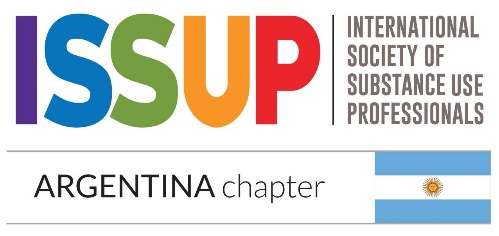 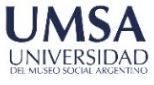 Modelo Participativo
Objetivo: construir vías de interlocución entre las instituciones y las opiniones y saberes de las poblaciones con las que se trabaja.

Plantea una lógica multidireccional: de abajo hacia arriba, de arriba hacia abajo, y transversal. Esto implica un fuerte compromiso entre al menos tres niveles: el Estado y sus Instituciones, las Organizaciones de la Sociedad Civil, y las Comunidades y sus miembros.

Busca incorporar el conjunto de necesidades de la población e identificar en, con y para la Comunidad los problemas, criterios de abordaje y posibles soluciones.
Recomendaciones de cuidado para las personas usuarias de drogas frente a la pandemia de COVID-19
Prevención participativa en consumos problemáticos. 		                   Nicolás Poliansky
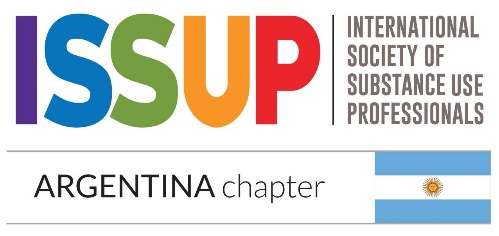 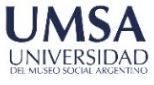 Modelo Participativo
Las redes comunitarias están integradas por promotores de salud, operadores comunitarios, profesionales y todas aquellas Organizaciones de la Sociedad Civil que articulan en, con y para la comunidad buscando generar un impacto psicosocial positivo.
Se busca trabajar con la microcultura de los grupos desde un modelo participativo, lo que implica ver las posibles vías de prevención en base a sus intereses.
De este modo, existen más posibilidades de lograr los objetivos propuestos ya que se relacionan directamente con la vida de las personas en su comunidad.
Recomendaciones de cuidado para las personas usuarias de drogas frente a la pandemia de COVID-19
Prevención participativa en consumos problemáticos. 		                   Nicolás Poliansky
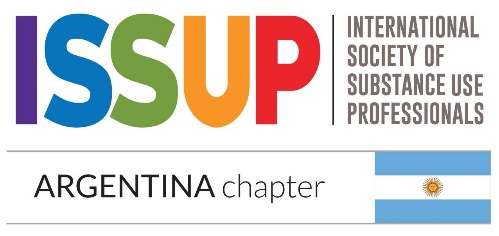 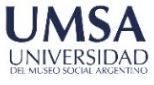 Las estrategias de prevención en el abordaje de los consumos problemáticos
promover encuentros
construir lazos
tender puentes entre las personas 
que forman parte de la comunidad
entre la comunidad y las Organizaciones
 de la Sociedad Civil 
entre la comunidad y las Instituciones
 que representan al Estado
Recomendaciones de cuidado para las personas usuarias de drogas frente a la pandemia de COVID-19
Prevención participativa en consumos problemáticos. 		                   Nicolás Poliansky
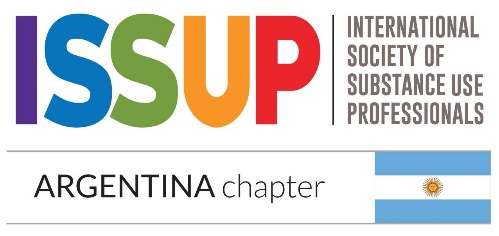 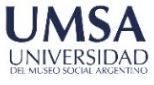 A nivel singular
Valorizar las historias de vida de las personas, sus experiencias, fortalecer su identidad y su capacidad de relación con otros para aumentar los factores de protección y su red de relaciones con otras personas y/o instituciones. (Milanese 2012)
Promover una mejor calidad de vida de las personas.
Recomendaciones de cuidado para las personas usuarias de drogas frente a la pandemia de COVID-19
Prevención participativa en consumos problemáticos. 		                   Nicolás Poliansky
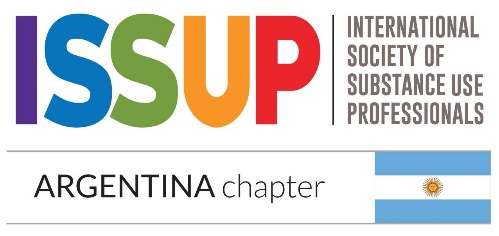 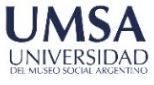 Modelo participativo:
Redefine la prevención como el conjunto de esfuerzos que una comunidad produce para reducir, de forma razonable, la probabilidad de que aparezcan problemas relacionados con los consumos de drogas. 
Esta estrategia debe ser integral, multidireccional y participativa.
Una intervención sociosanitaria que busque tener cierta eficacia tiene que apoyarse, al menos hasta cierto nivel, en la “visión de mundo” de las personas que busca asistir. 
(Romaní 2008)
Recomendaciones de cuidado para las personas usuarias de drogas frente a la pandemia de COVID-19
Prevención participativa en consumos problemáticos. 		                   Nicolás Poliansky
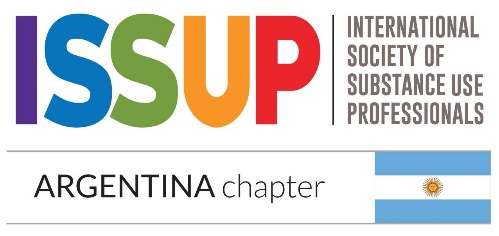 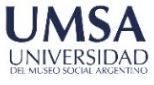 Modelo de Prevención Participativo
                      Reducción de Riesgos y daños
Se trata de una prevención integral que articula los diferentes saberes y experiencias en juego.
La participación de todos los actores involucrados resulta esencial para lograr el mayor nivel de cuidado posible de las personas usuarias de drogas, a la vez que busca mejorar su calidad de vida.
Recomendaciones de cuidado para las personas usuarias de drogas frente a la pandemia de COVID-19
Prevención participativa en consumos problemáticos. 		                   Nicolás Poliansky
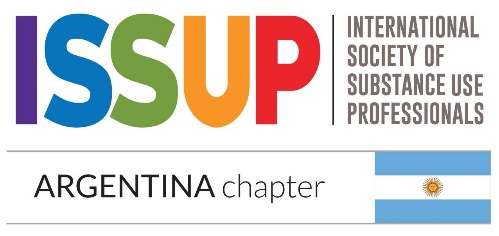 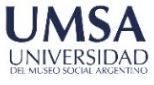 Ante la imposibilidad de evitar el consumo:

Facilitar y promover el cuidado de sí mismos y de las personas con quienes interactúan.
Detener un consumo problemático es decisión de cada persona y no debería plantearse desde una exterioridad ajena a las personas.
La dimensión ética es fundamental y debe respetarse la singularidad de las personas desde el marco de los derechos humanos, la perspectiva de género y la interculturalidad.
Recomendaciones de cuidado para las personas usuarias de drogas frente a la pandemia de COVID-19
Prevención participativa en consumos problemáticos. 		                   Nicolás Poliansky
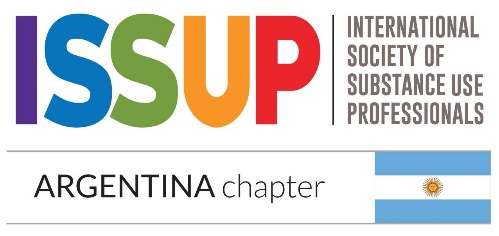 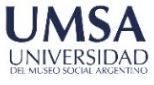 Parte del trabajo de prevención incluye:
Brindar información clara y pragmática sobre las implicancias del uso de drogas dirigida a los usuarios, para que sea un factor clave en la toma de decisiones y puedan gestionar prácticas de menor riesgo y mayor cuidado.
Comprender que la persona usuaria de sustancias es capaz de decidir y, a su vez, es competente para reducir los daños y gestionar los riesgos del uso de sustancias, tanto de manera individual como colectiva.
Compartir con la comunidad la importancia de ser inclusivos y solidarios, luchando contra la exclusión y la segregación de las personas usuarias de drogas.
Promover la participación de las personas usuarias de drogas como agentes de salud.
Eliminar las barreras para el acceso a los Centros de Salud.
Recomendaciones de cuidado para las personas usuarias de drogas frente a la pandemia de COVID-19
Prevención participativa en consumos problemáticos. 		                   Nicolás Poliansky
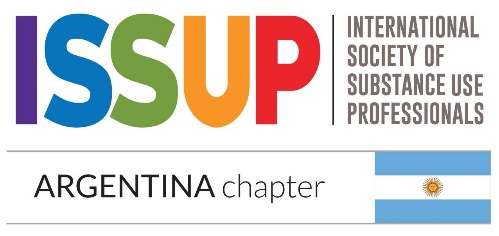 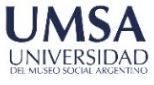 Medidas de cuidado frente al COVID-19
Todas las medidas de cuidado que podamos tomar para acompañar y contener a las personas usuarias de drogas deben tener como contrapartida medidas claras de autocuidado para las personas que trabajamos en el campo de la salud mental y adicciones.
Estás medidas de autocuidado son fundamentales para evitar que los equipos de asistencia atraviesen episodios de burnout y/o de fatiga por asistencia.
Recomendaciones de cuidado para las personas usuarias de drogas frente a la pandemia de COVID-19
Prevención participativa en consumos problemáticos. 		                   Nicolás Poliansky
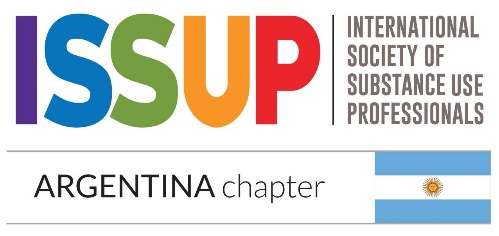 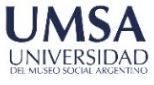 Algunas recomendaciones de cuidado para los profesionales
Trabajar bajo los protocolos vigentes del ente rector de salud.
Contar con los elementos de seguridad indicados.
Mantener la distancia social.
Evitar tomar decisiones unilaterales y apoyarse en el trabajo de equipo.
Evitar la sobrecarga de trabajo (Tomarse unos minutos de descanso).
Reconocer el trabajo valioso de todas las personas del equipo.
Mantener rutinas estables de trabajo, alimentación y ciclo de sueño.
Planificar actividades y/o ejercicio luego de terminar la jornada.
Mantener contacto con familiares y amigos (Hablar de otra cosa).
Compartir información de modo constructivo (No contribuir al pánico).
Validar sentimientos y emociones (No negarlas).
Limitar la propia exposición a los medios de comunicación (Noticias)
Recomendaciones de cuidado para las personas usuarias de drogas frente a la pandemia de COVID-19
Prevención participativa en consumos problemáticos. 		                   Nicolás Poliansky
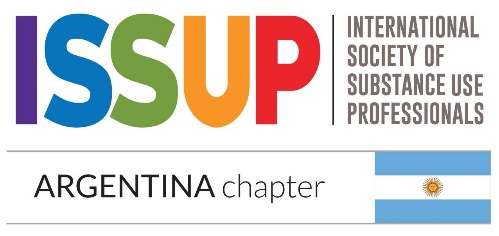 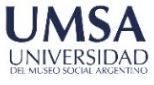 Algunas recomendaciones de cuidado para las personas usuarias de drogas frente a la pandemia de coronavirus COVID19 I
Lo primero que tenés que saber es que el coronavirus afecta de manera más agresiva a las personas que por tener alguna otra enfermedad tienen su sistema inmunológico más debilitado.
El consumo abusivo de alcohol y drogas debilita tu sistema inmunológico, por eso si sos una persona usuaria de drogas sos también población de riesgo.
Las situaciones de aislamiento pueden agravar tus síntomas de abstinencia, si estás sin consumir o intensificar el impulso de consumo si estás en situación de consumo activo.
Tené en cuenta que debido a la cuarentena no está permitido circular por la calle salvo por excepciones justificadas y enfrentás el riesgo de tener problemas con la policía, incluso ser detenido.
Recomendaciones de cuidado para las personas usuarias de drogas frente a la pandemia de COVID-19
Prevención participativa en consumos problemáticos. 		                   Nicolás Poliansky
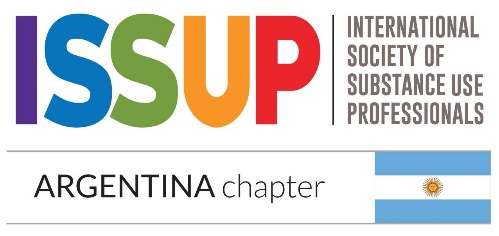 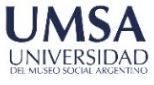 Algunas recomendaciones de cuidado para las personas usuarias de drogas frente a la pandemia de coronavirus COVID19 II
Mantené la distancia social de más de un metro con otra persona es la mejor protección. Aunque también podés usar barbijo o tapaboca.
Tenés que saber que el coronavirus se contagia a través del contacto con la boca, la nariz y los ojos. Así que intentá no tocarte la cara y no compartir los elementos que usas para consumir.
Si vas a consumir intentá hacerlo en un lugar seguro en el que sólo vos manipules la sustancia (alcohol y/o drogas) y en el que puedas lavarte las manos antes de empezar a consumir. No olvides que los billetes los tocan muchas personas y pueden ser foco de transmisión y contagio de coronavirus.
Recomendaciones de cuidado para las personas usuarias de drogas frente a la pandemia de COVID-19
Prevención participativa en consumos problemáticos. 		                   Nicolás Poliansky
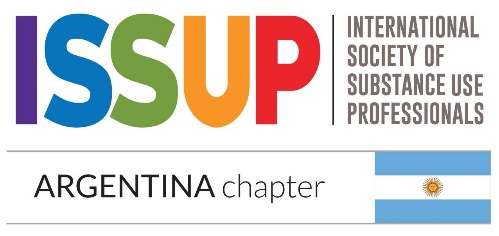 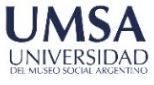 Algunas recomendaciones de cuidado para las personas usuarias de drogas frente a la pandemia de coronavirus COVID19 III
Si no podés evitar consumir, intentá hacerlo de día y dormir de noche, la higiene del sueño es importante para la estabilidad anímica y emocional
Si sos usuario de marihuana intentá no compartir el porro y tenés que saber que, si bien en principio puede hacerte más llevadero el aislamiento porque te sentís más relajado, el consumo en encierro pude provocarte pensamientos negativos, irritabilidad e ideas persecutorias.
Si sos usuario de cocaína no utilices billetes enrollados para aspirar por que los tocan muchas personas y pueden ser foco de contagio. Usa sin compartir tubos de plástico o de otros materiales que puedas lavar o descartar. Tenés que saber que consumir en situaciones de encierro puede aumentar mucho tu ansiedad, tu inquietud corporal y podés tener ideas persecutorias.
Recomendaciones de cuidado para las personas usuarias de drogas frente a la pandemia de COVID-19
Prevención participativa en consumos problemáticos. 		                   Nicolás Poliansky
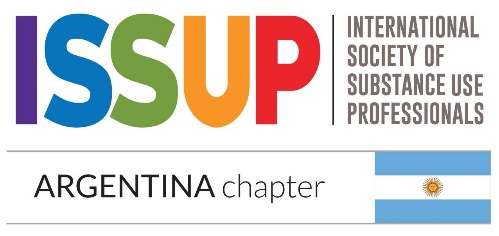 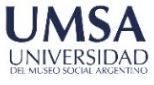 Algunas recomendaciones de cuidado para las personas usuarias de drogas frente a la pandemia de coronavirus COVID19 IV
Si consumís pasta base trata de no compartir la pipa o el implemento que uses para fumarla. No te olvides que una de las principales vías de entrada del coronavirus es la boca. Tené en cuenta que consumir pasta base puede desorientarte, ponerte agresivo/a, provocarte pensamientos confusos y persecutorios. También es importante que sepas que las pasta base daña tus pulmones y el coronavirus afecta principalmente el sistema respiratorio. 
Si consumís más de una sustancia tené en cuenta todas las recomendaciones anteriores para que puedas cuidarte lo mejor posible.
Si sos familiar de una persona usuaria de drogas intentá no juzgarla, no castigarla, no la discrimines porque eso genera mayor exclusión social. Dentro de tus posibilidades tratá de acompañar y contener. Y si podés busca ayuda y contención de otros. Cuanto más amplia y fuerte es la red más y mejor contiene.
Recomendaciones de cuidado para las personas usuarias de drogas frente a la pandemia de COVID-19
Prevención participativa en consumos problemáticos. 		                   Nicolás Poliansky
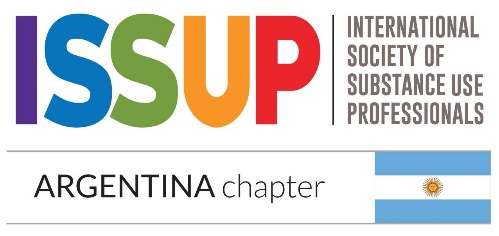 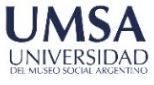 En estos tiempos de incertidumbre es de vital importancia cuidar, cuidarse y cuidarnos.

¡La prevención la hacemos entre todos!
Espacio para preguntas…
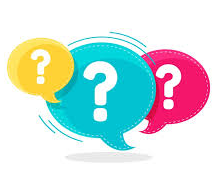 Recomendaciones de cuidado para las personas usuarias de drogas frente a la pandemia de COVID-19
Prevención participativa en consumos problemáticos. 		                   Nicolás Poliansky
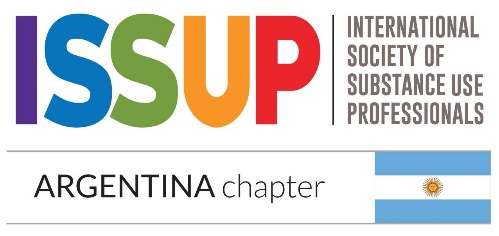 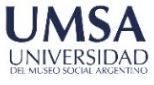 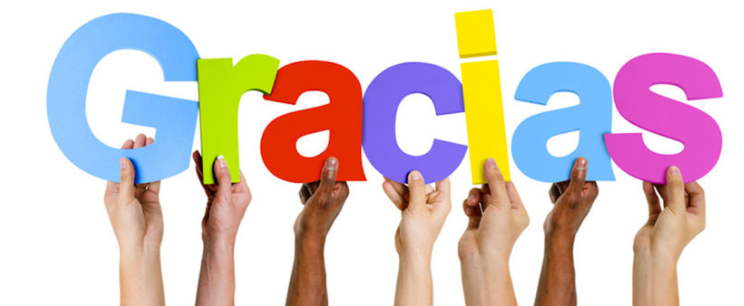 www.issup.net
Nicolás Poliansky
nicopoliansky@gmail.com
https://www.issup.net/national-chapters/issup-argentina
Recomendaciones de cuidado para las personas usuarias de drogas frente a la pandemia de COVID-19
Prevención participativa en consumos problemáticos. 		                   Nicolás Poliansky
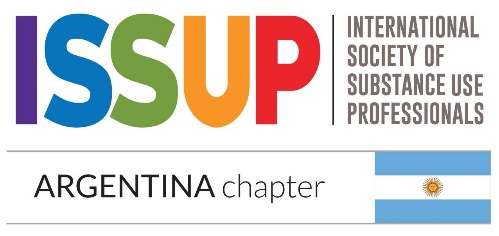 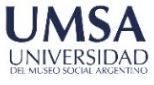 Bibliografía de referencia:
-Augsburger, A. (2002) De la epidemiología psiquiátrica a la epidemiología en salud mental: el sufrimiento psíquico como categoría clave. Cuadernos Médico sociales n° 81, Argentina, 2002.
-Barros, R. Canay; R. Carroli; M. Milanese, E. et al. (2019). Características estructurales de las redes subjetivas en el Tratamiento Comunitario. Acta Psiquiátrica y Psicológica de América Latina. 2019; 65(3): 154-167.
-Ferullo de Parajón, A. G. (2006). El triángulo de las tres P: psicología, participación y poder. Buenos Aires: Paidós, 2006.
-Milanese, E. (2012). Tratamiento Comunitario. Manual de Trabajo I. Tercera edición. Brasil. Secretaría Nacional de Políticas sobre Drogas. (SENAD).
-Milanese, E; Merlo, R; Machín, J. (2009). Redes sociales y farmacodependencia. Aportes para a intervención. México: CONADIC. 
-Montero M. (2003). Teoría y práctica de la psicología comunitaria: la tensión entre comunidad y sociedad. Buenos aires: Paidós, 2003. 
-Poliansky, N.; Gorlero, C.; Gemini, D.; Jones, H. (2018). Percepción de calidad de vida y estado de salud en el tratamiento ambulatorio por consumo problemático de sustancias psicoactivas. Acta Psiquiátrica y Psicológica de América Latina. 2018; 64(3): 176-184.
-Romaní, O. (2008). Políticas de drogas: prevención, participación y reducción del daño. Salud Colectiva, Buenos Aires, 4(3):301-318. Septiembre - Diciembre, 2008. 
-Romaní, O. et al (2018). Malestares y subjetividades adolescentes. Una aproximación desde la Salud Mental colectiva. Barcelona. Ed. UOC. 
-Romaní O. Globalización, anti-globalización y políticas de reducción de daños y riesgos. Eguzkilore: Cuaderno del Instituto Vasco de Criminología. 2005;(19):91-103. 
-Romaní, O. Las drogas, sueños y razones. 2da ed. Barcelona: Editorial Ariel; 2004. 
-Rovira Guardiola J., et al. La reducción de daños en la intervención con drogas. Concepto y buenas prácticas. Red Iberoamericana de ONG que trabajan con drogas y adicciones. RIOD.
Recomendaciones de cuidado para las personas usuarias de drogas frente a la pandemia de COVID-19
Prevención participativa en consumos problemáticos. 		                   Nicolás Poliansky